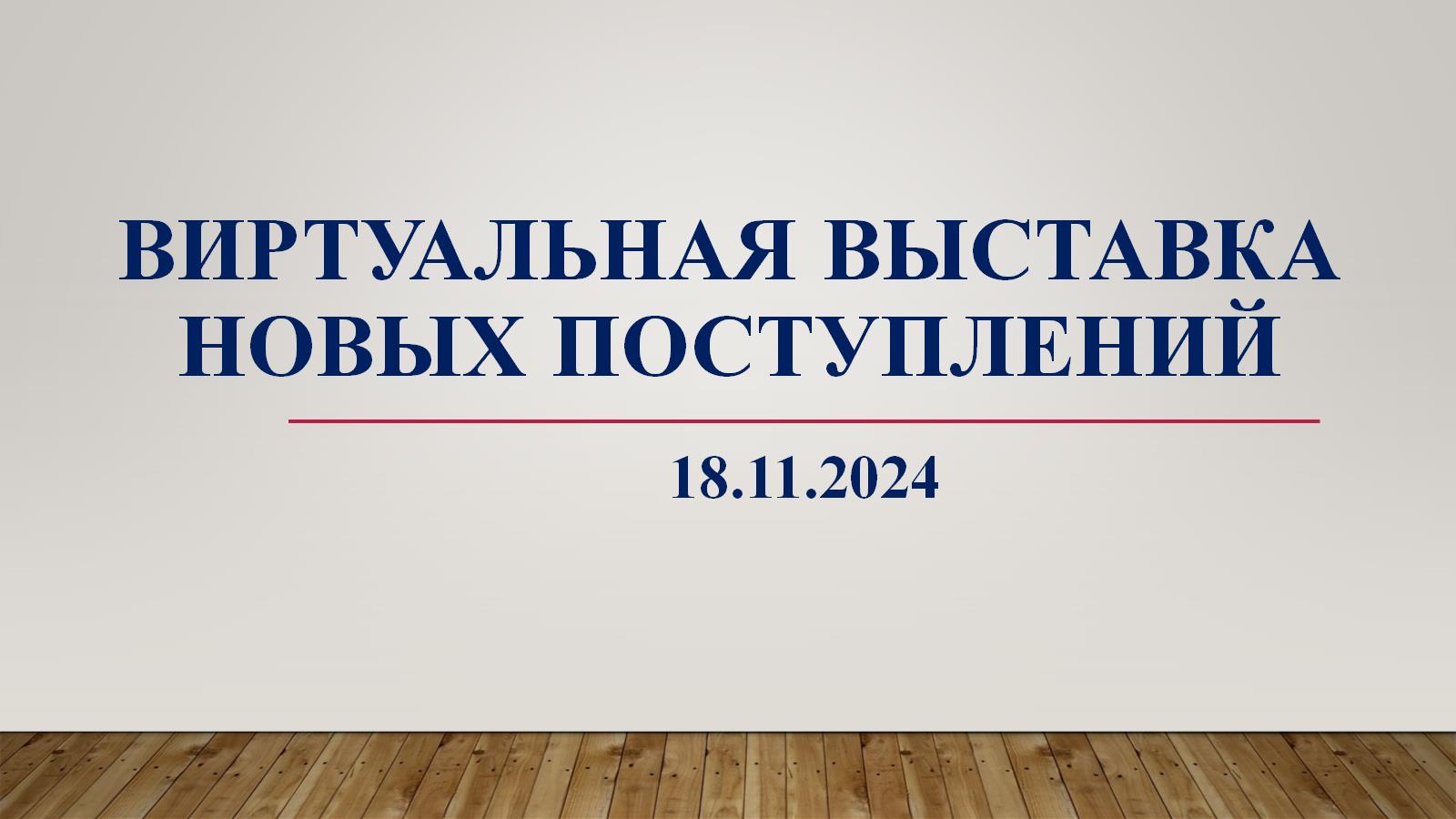 Виртуальная выставка новых поступлений
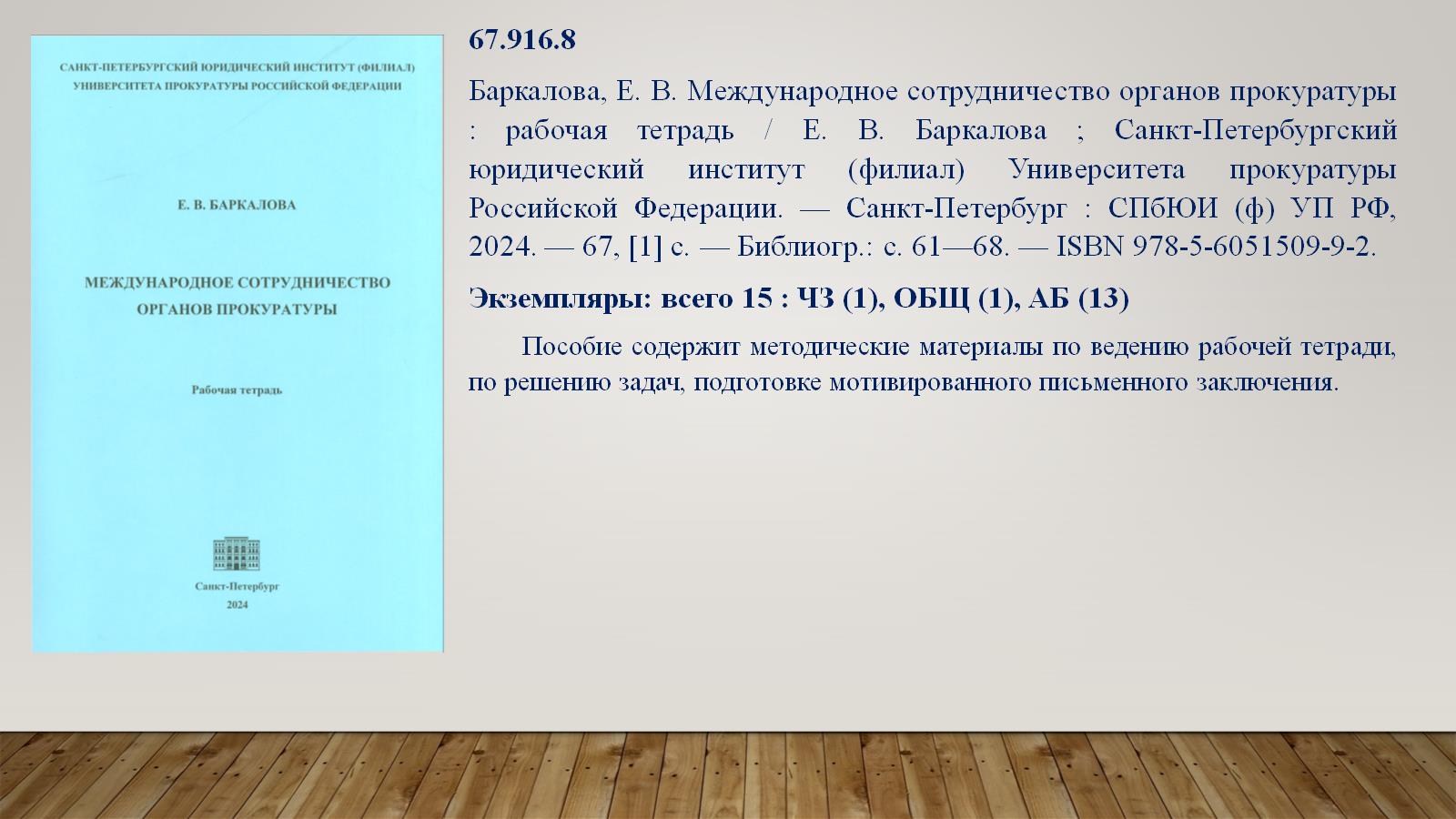 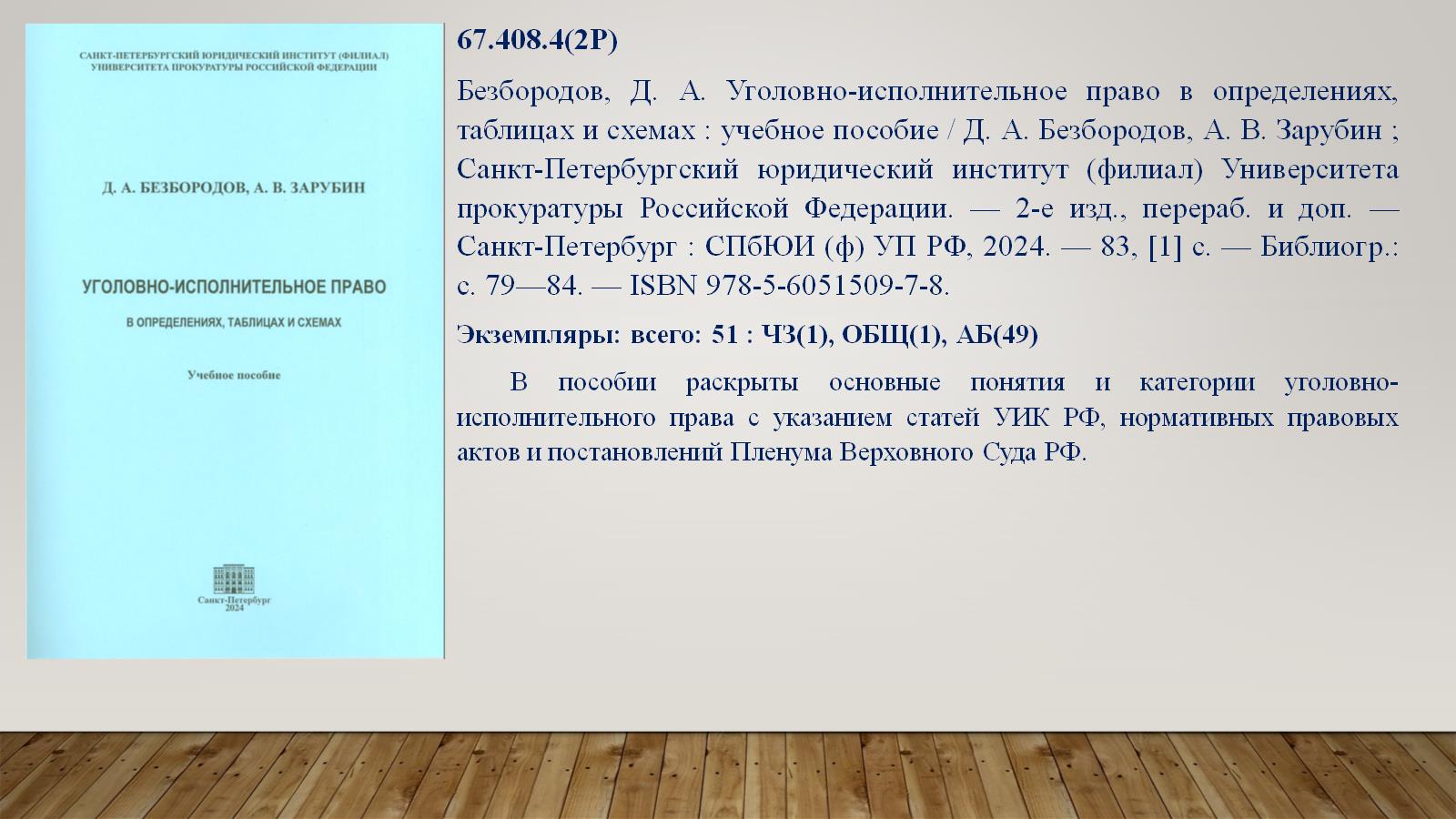 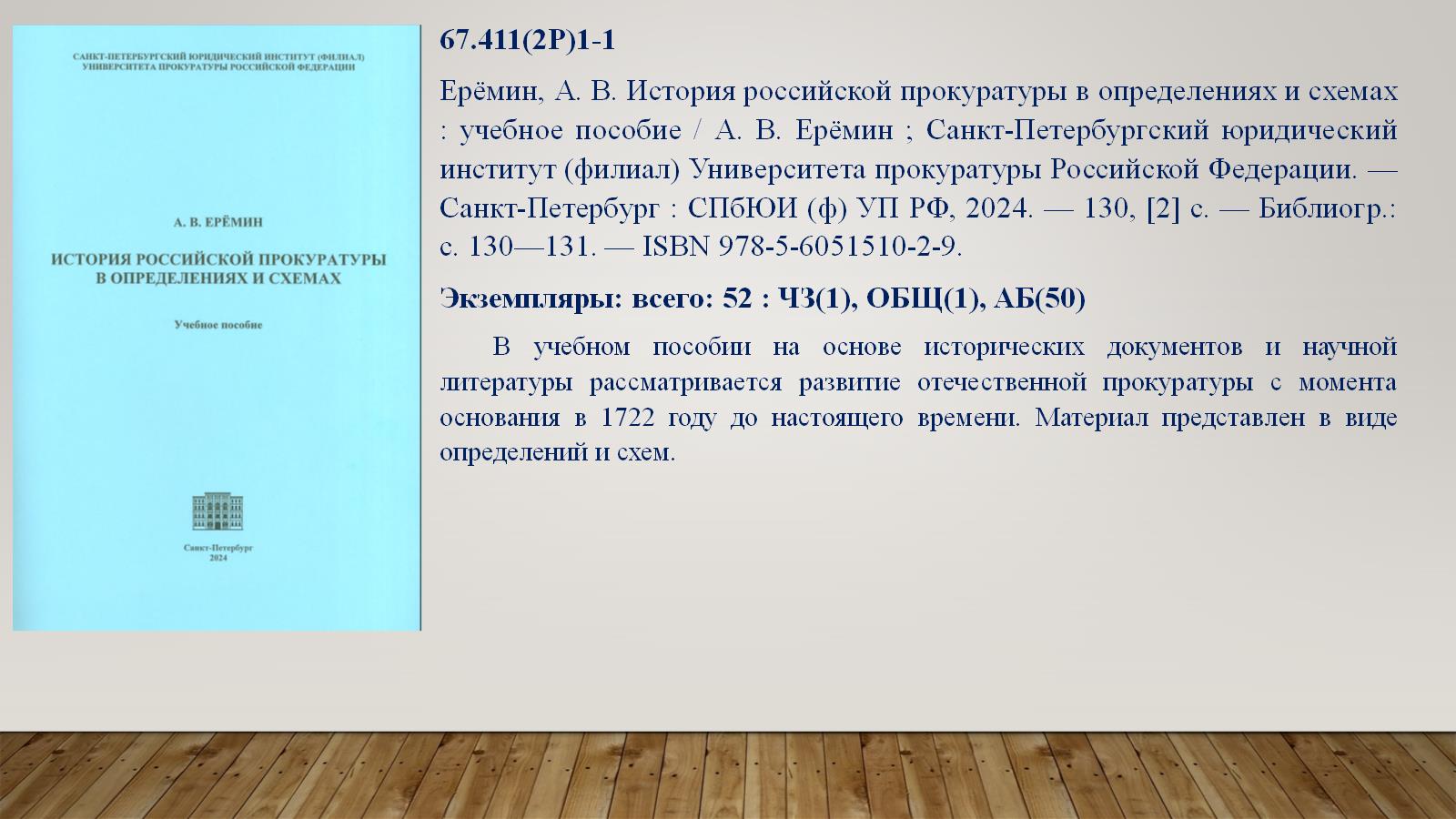 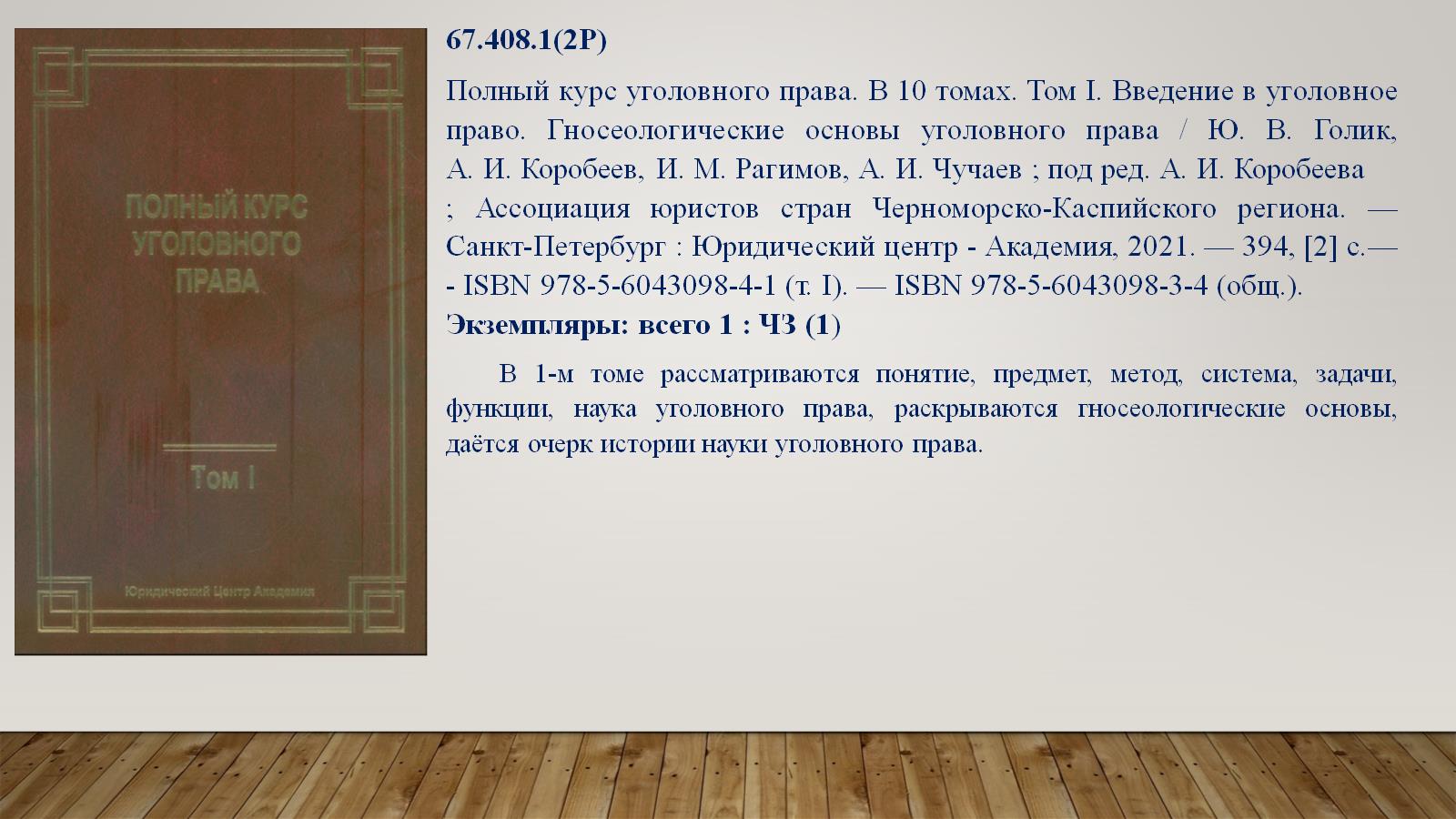 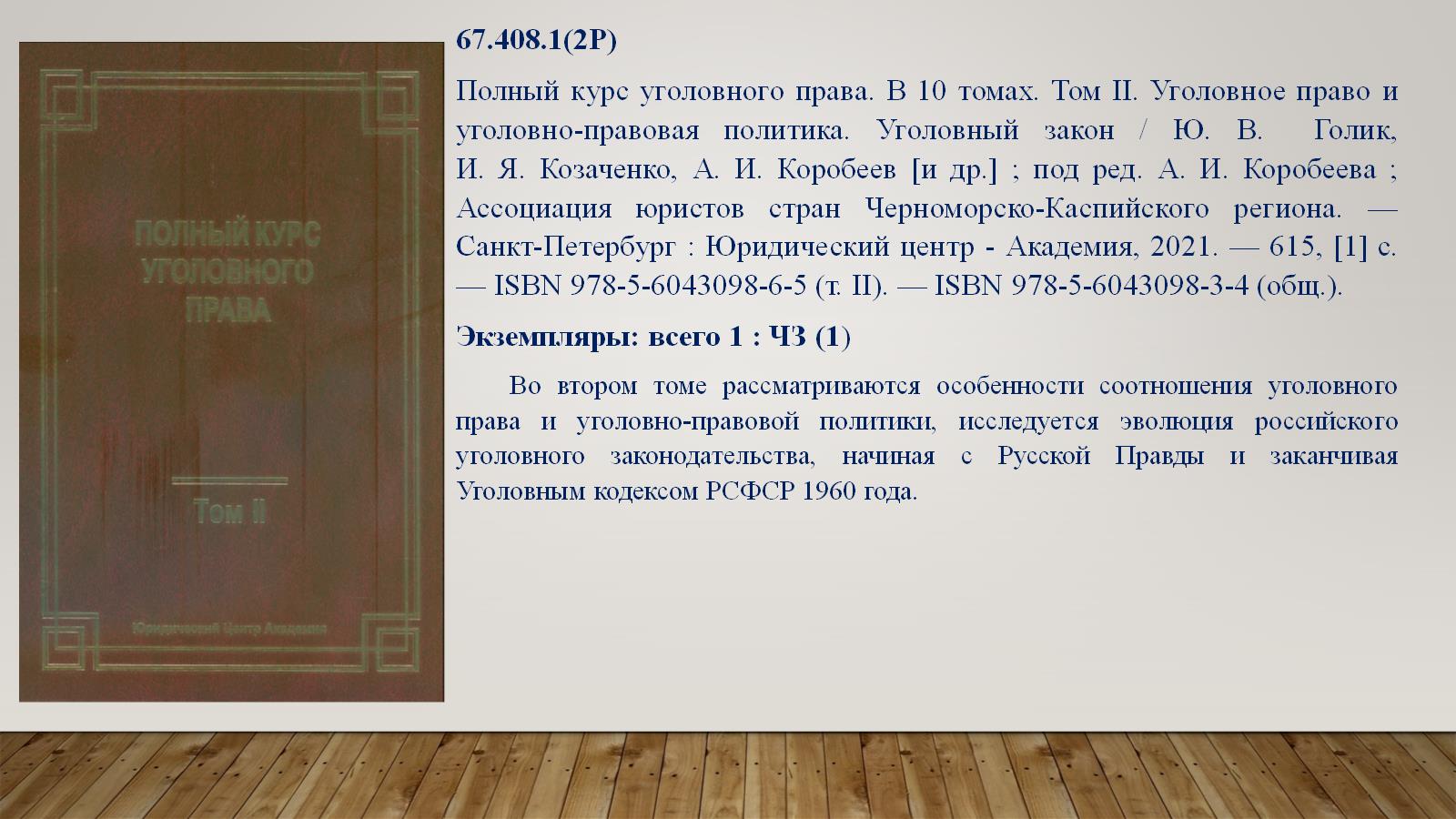 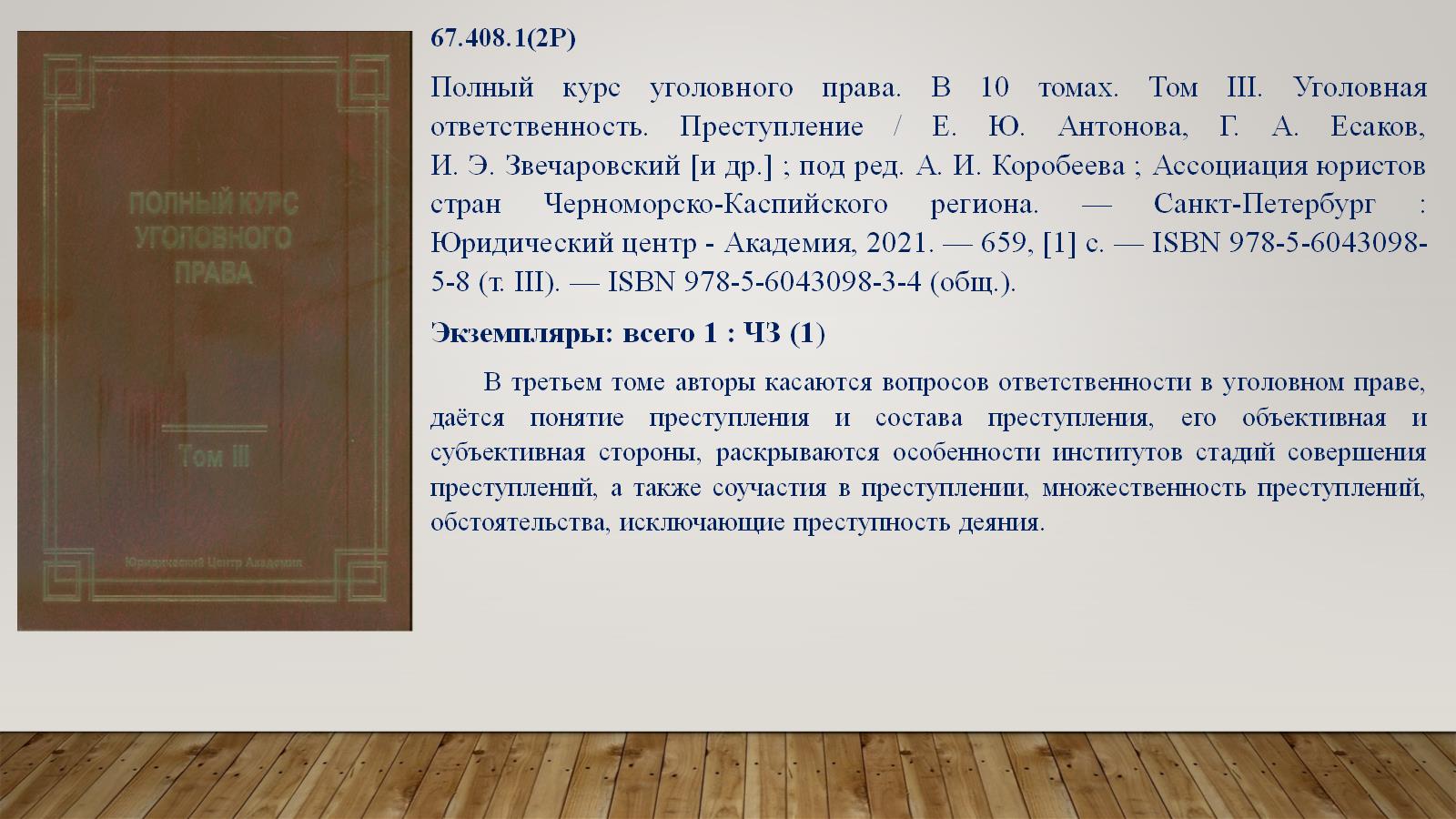 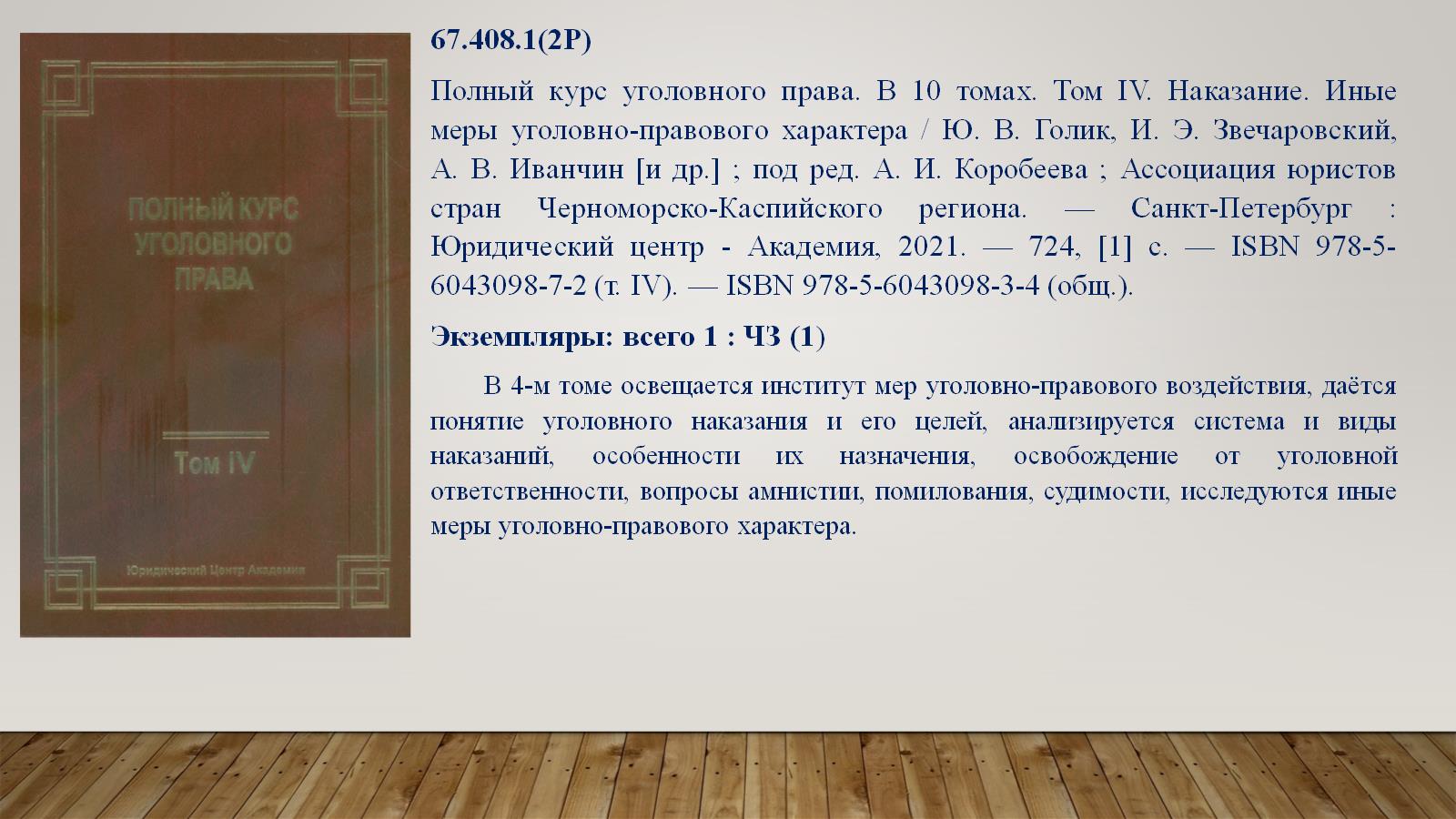 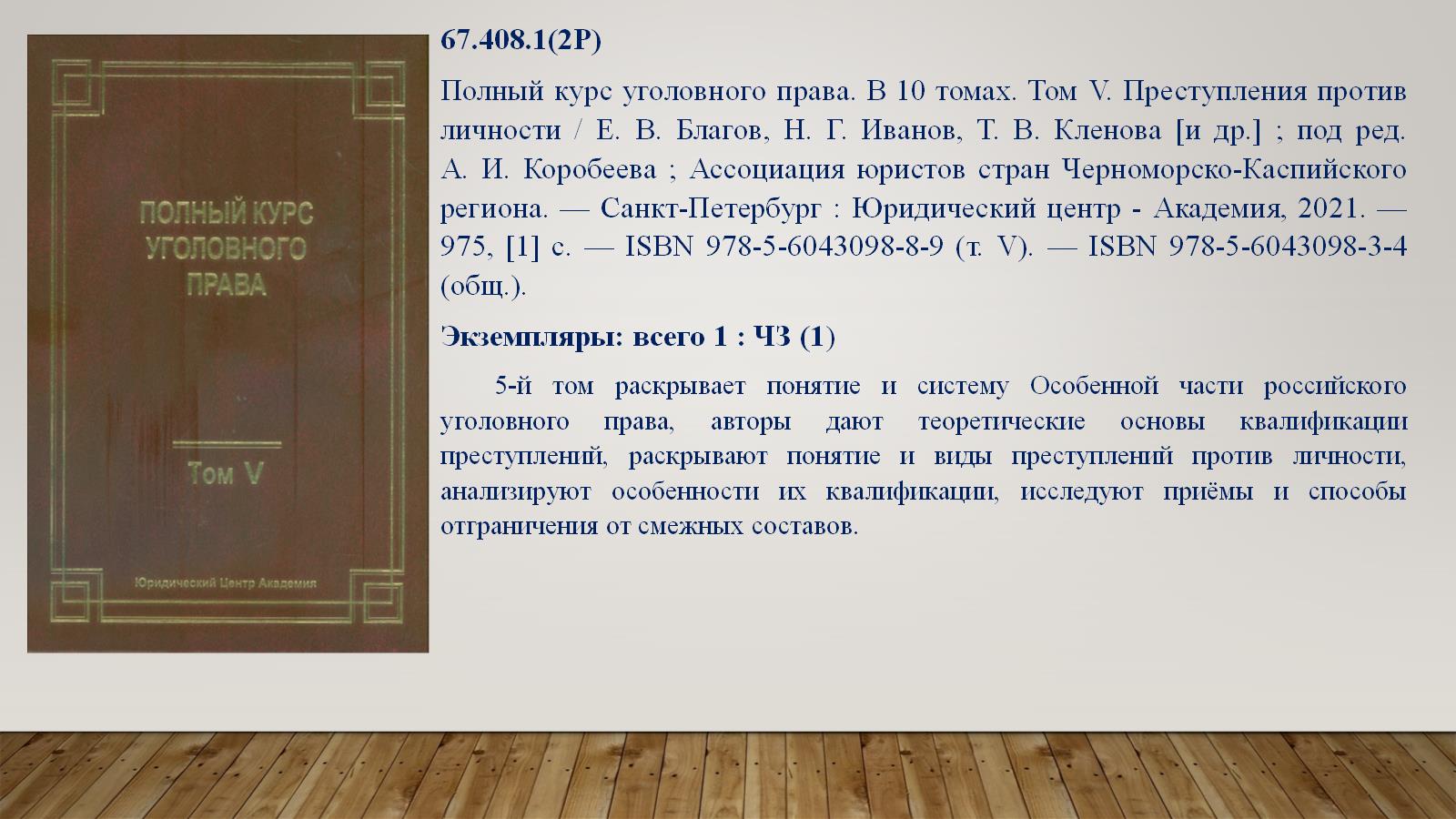 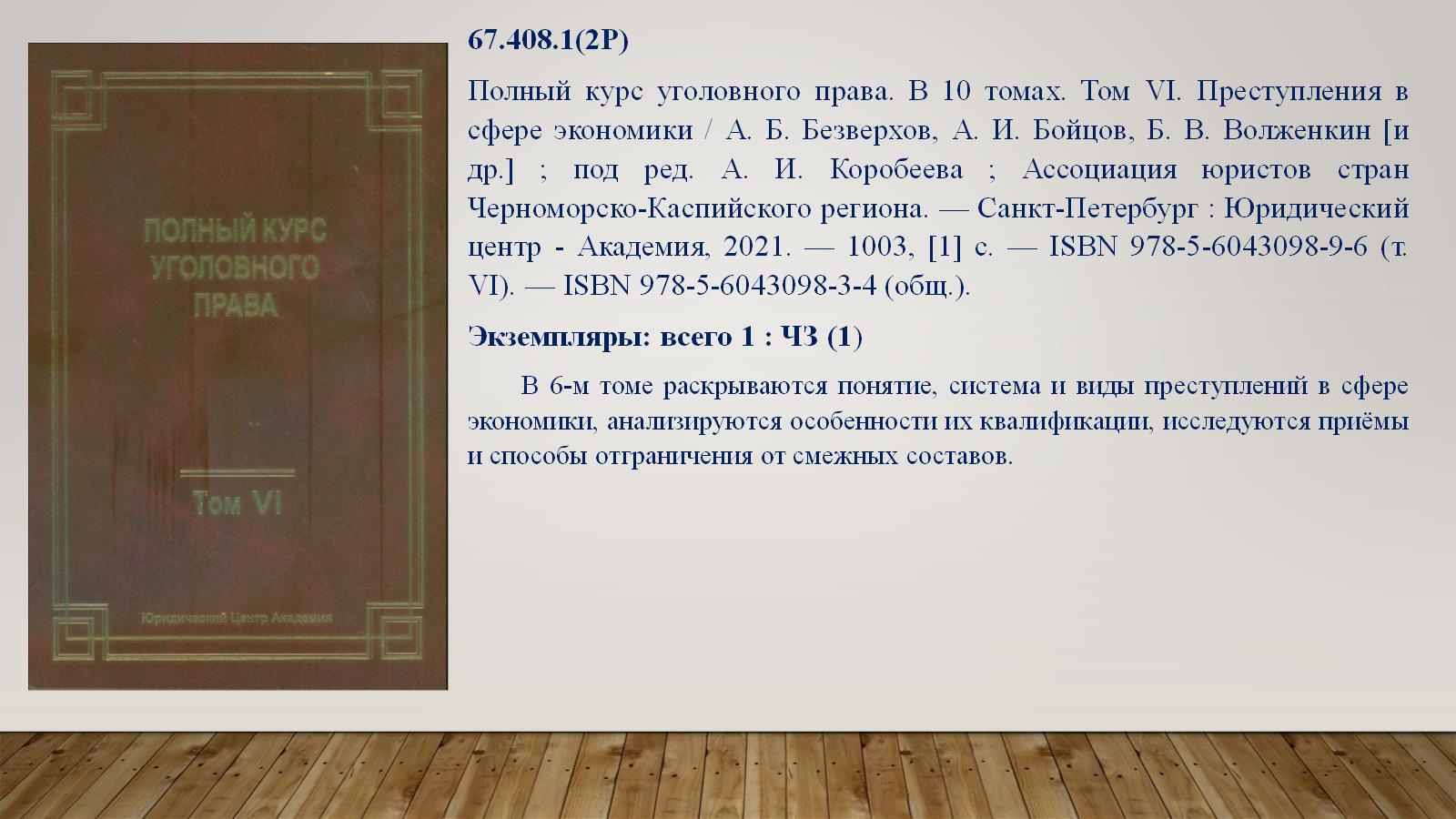 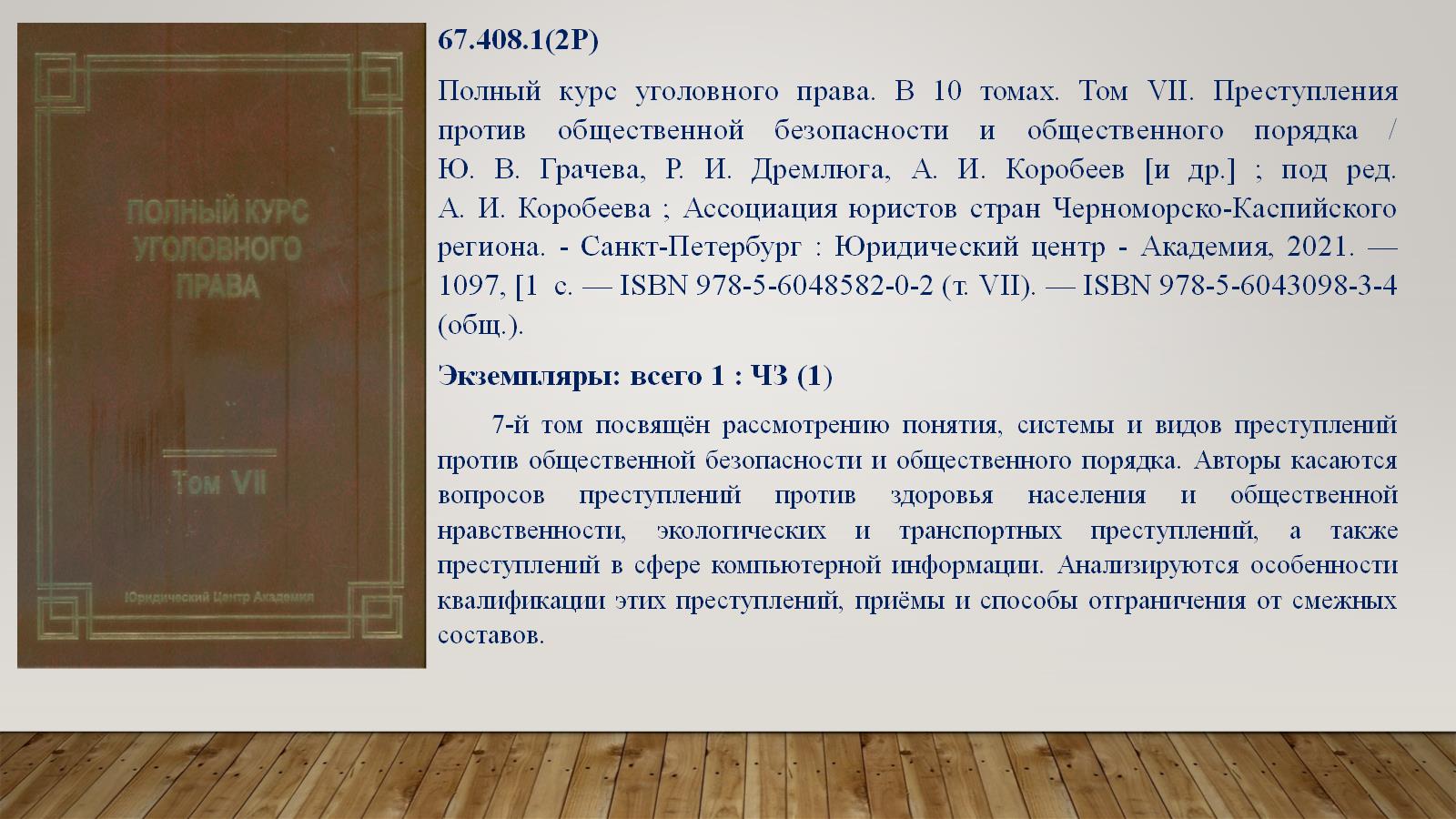 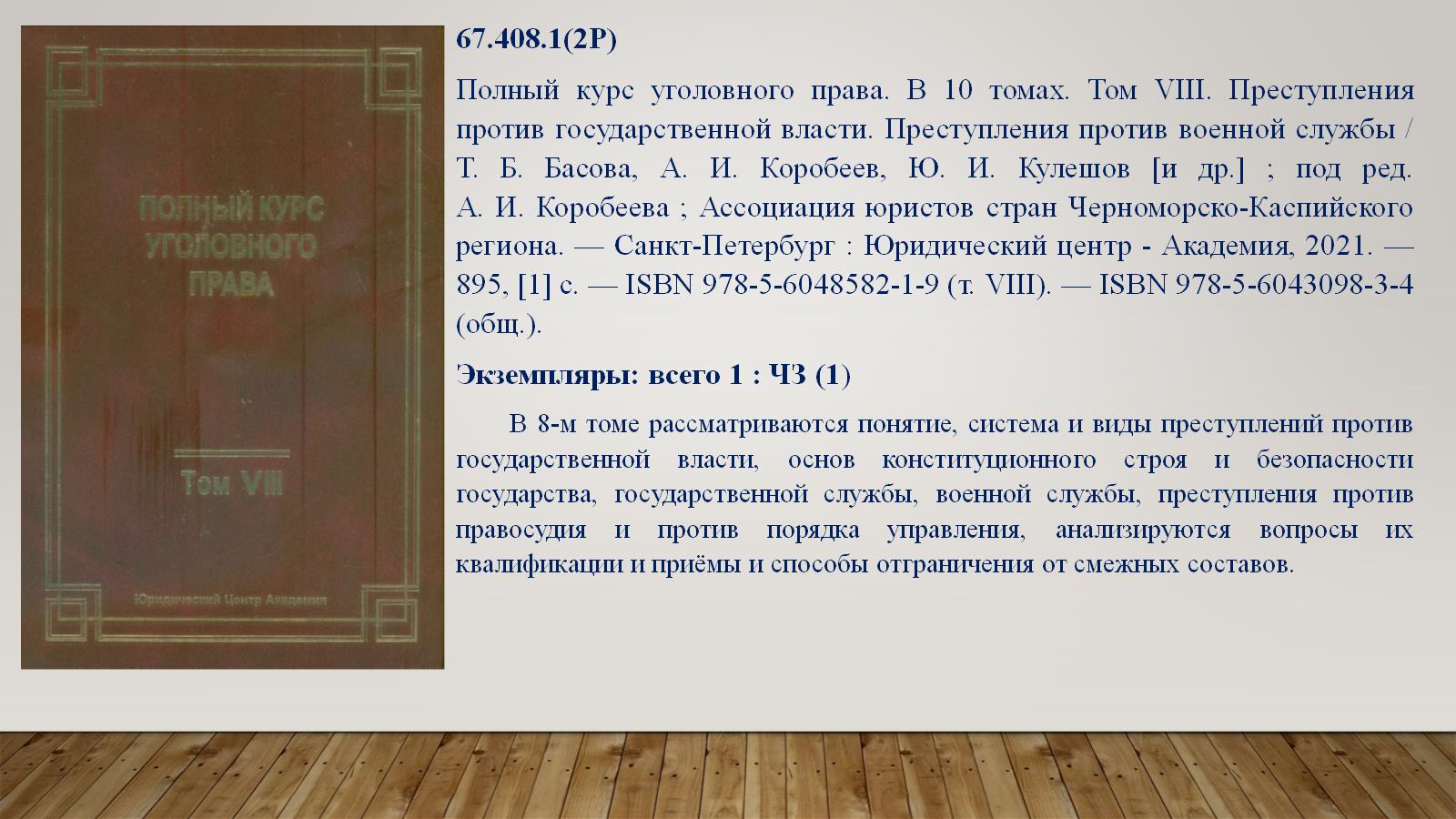 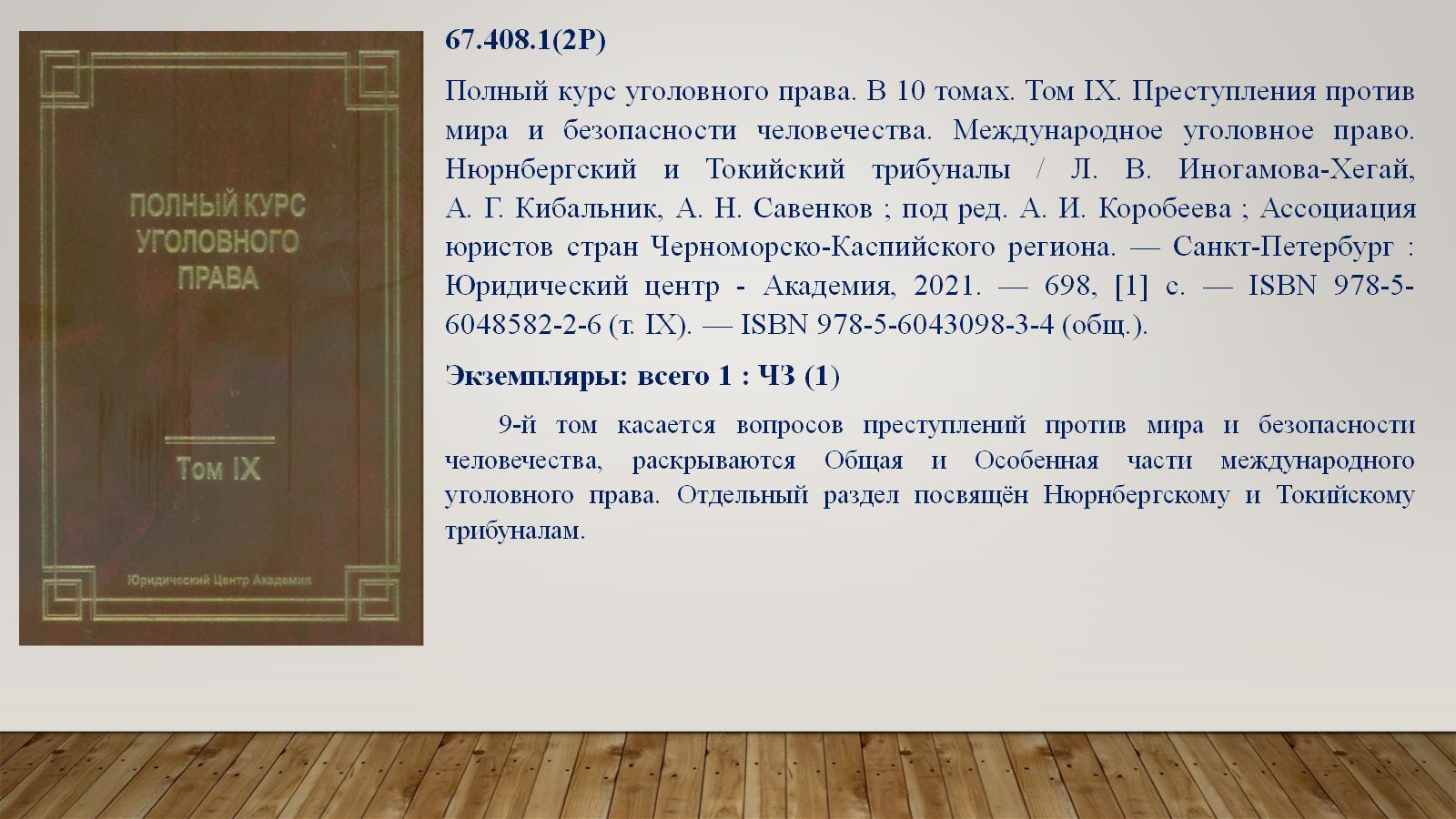 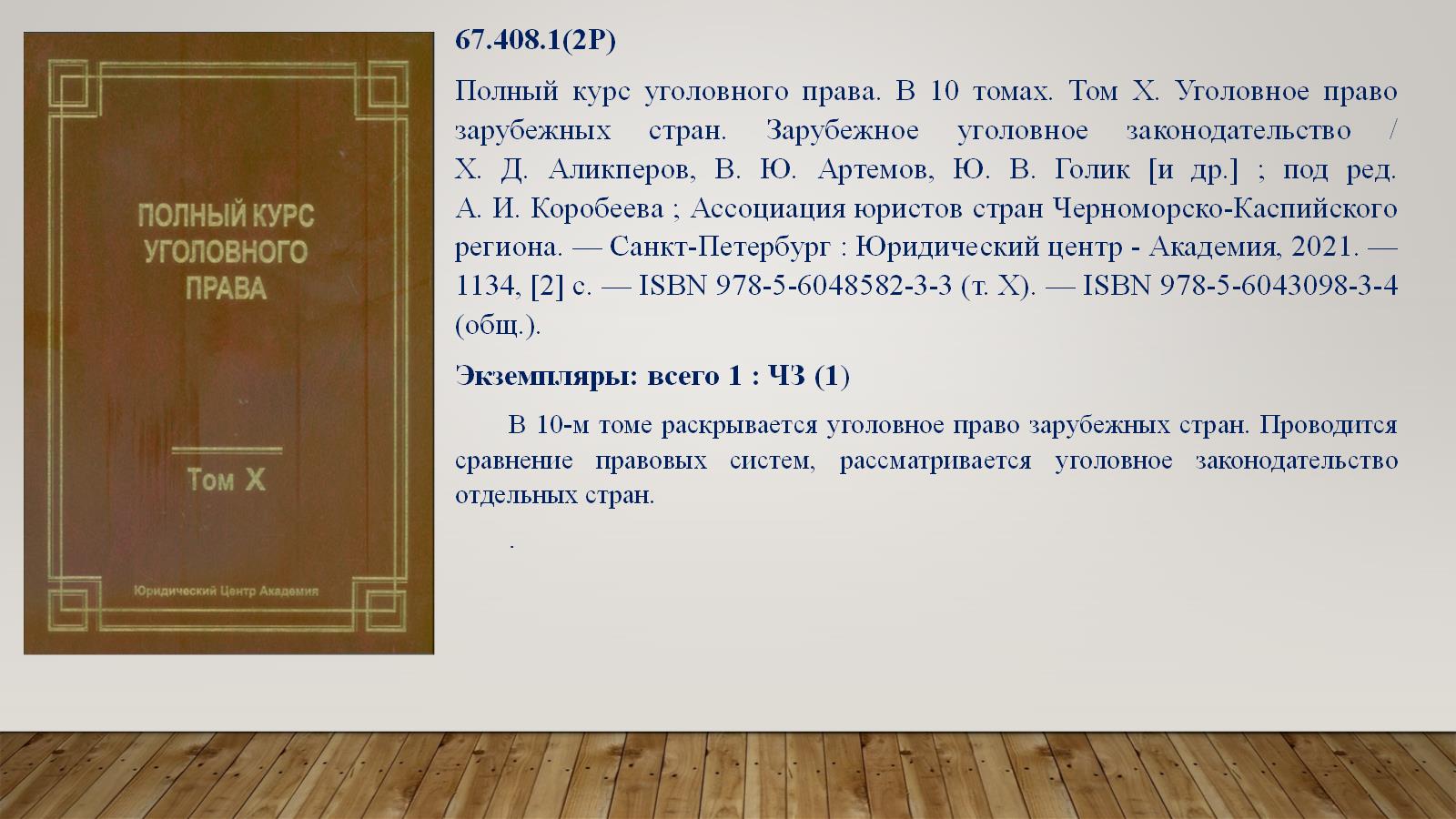 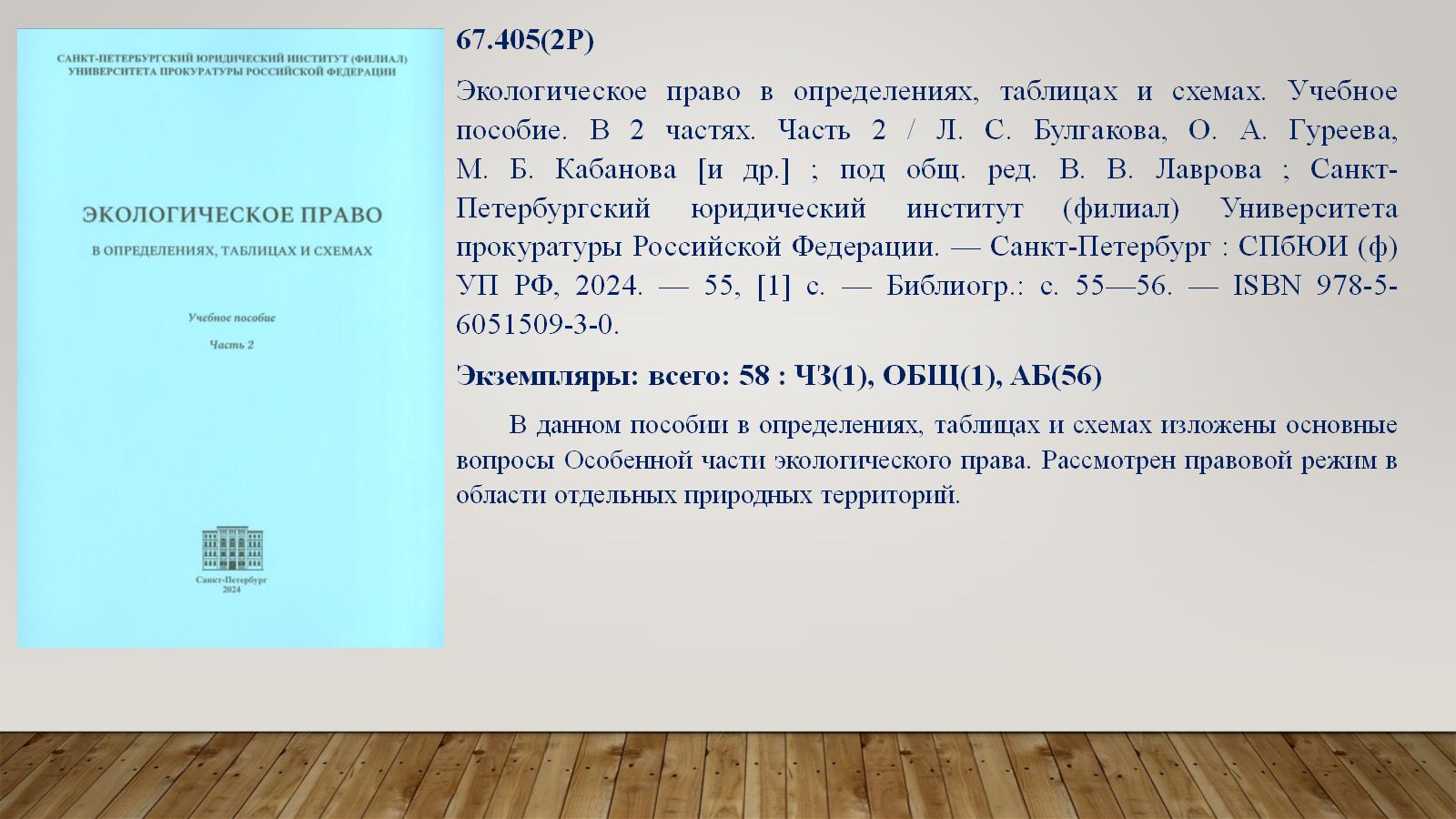 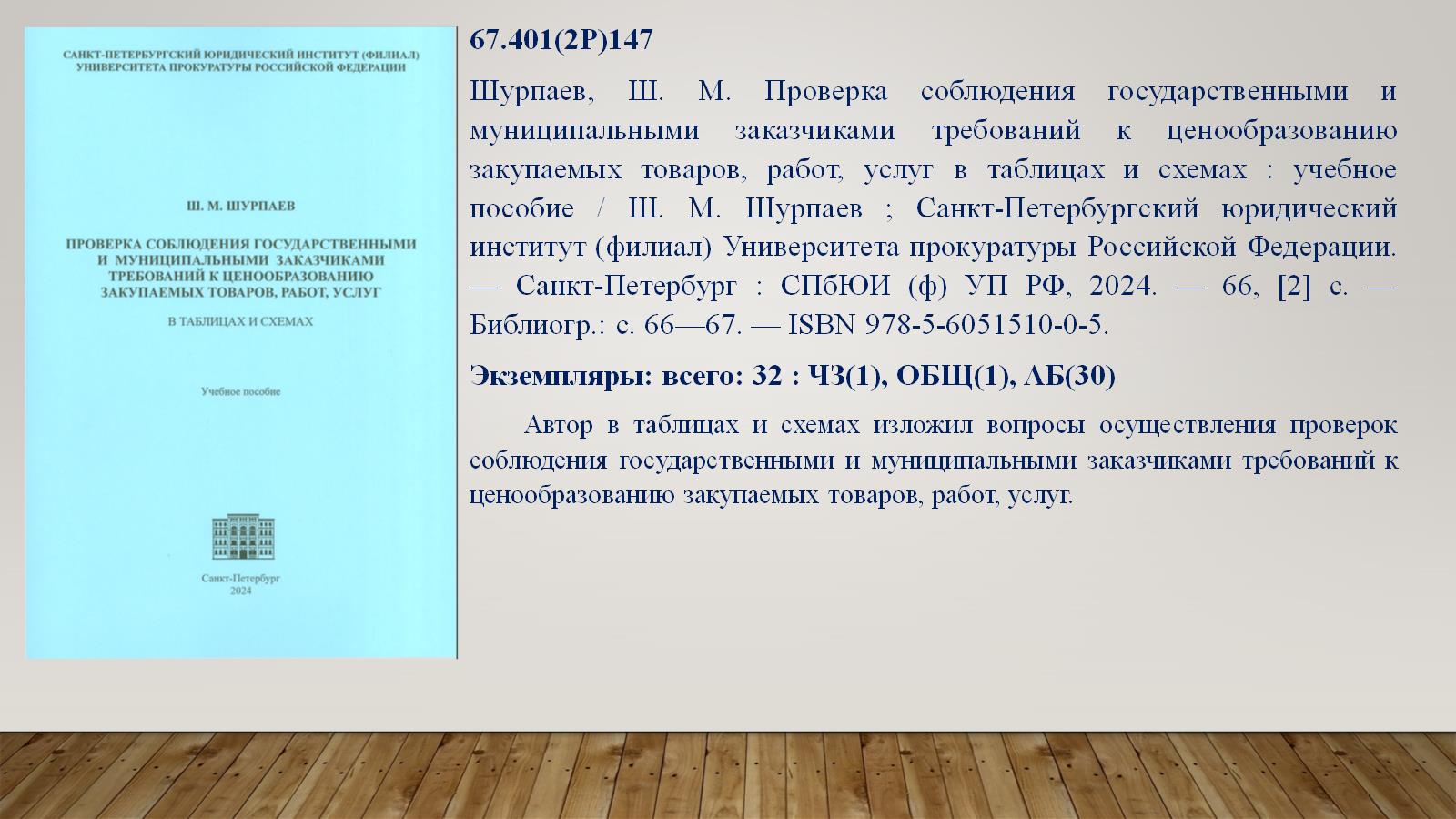